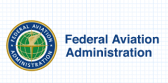 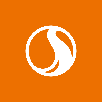 ANC/A11 atct and tracon/base building project
1
ANC/A11 ATCT AND TRACON BASE BUILDING
Jon Ikeda – FAA    Alex Thome, Ross Timm – Stantec Architecture
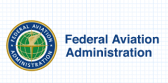 ANC/A11 atct and tracon/base building project
2
AGENDA
Project Team
Project Overview
Design Highlights
Procurement and Schedule
Open Discussion
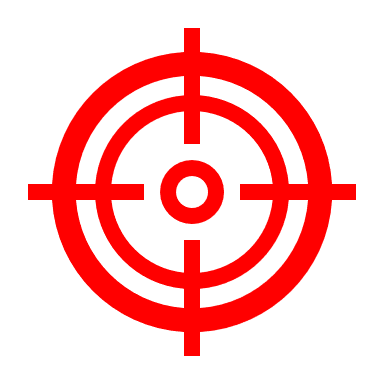 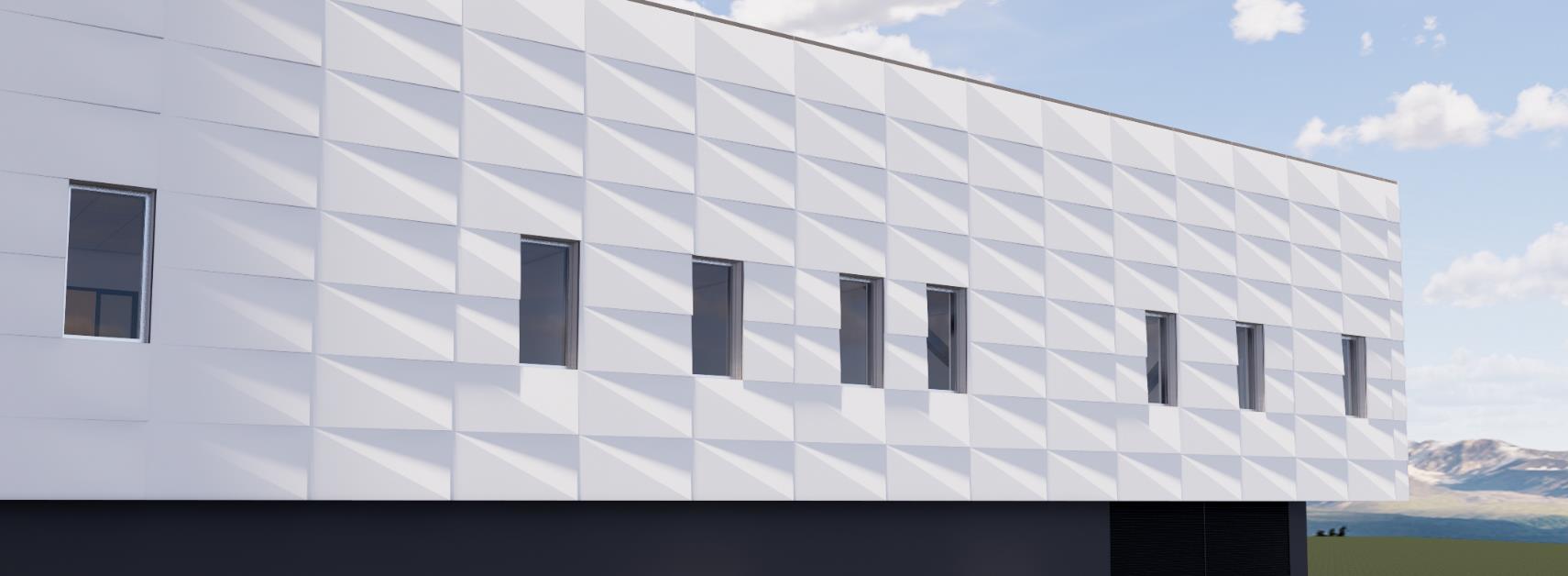 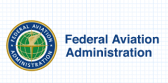 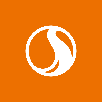 ANC/A11 atct and tracon/base building project
3
1  PROJECT TEAM
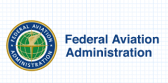 ANC/A11 atct and tracon/base building project
4
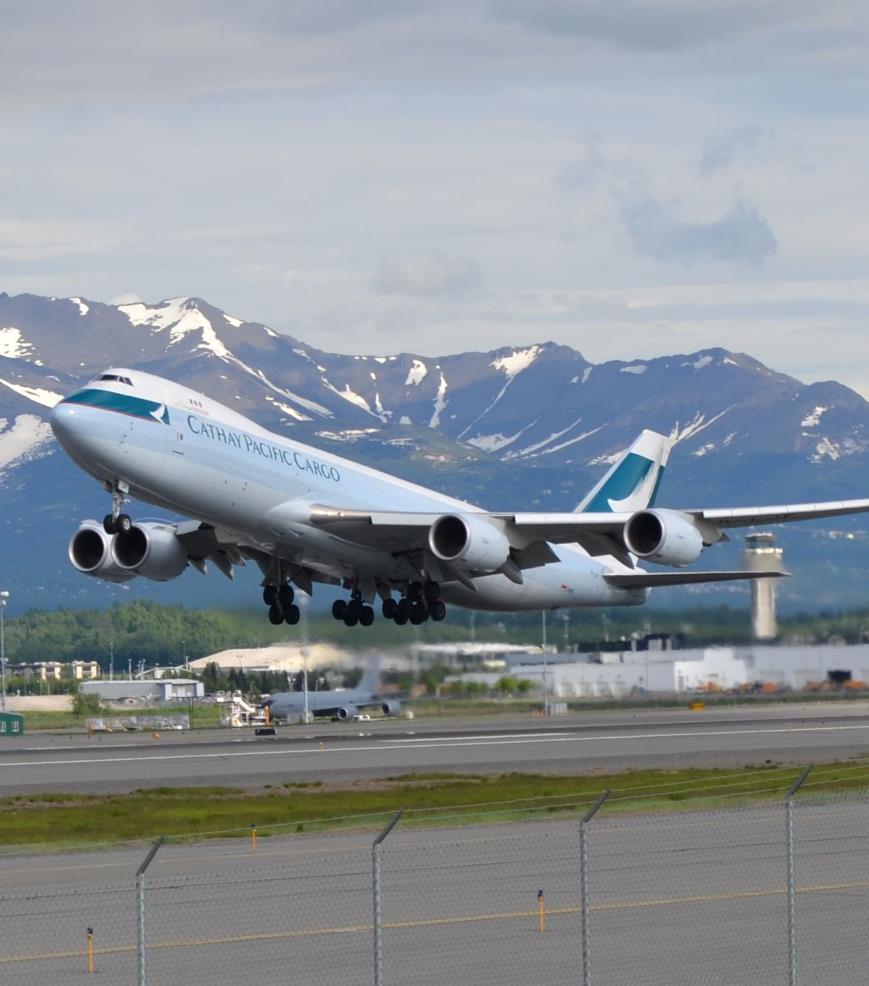 TEAM
FAA
Contracting Officer: Katherine Fogle Katherine.fogle@faa.gov
Project Manager: Jon Ikeda
Project Lead: Wilson Platt

PEER REVIEW
Thornton Tomasetti
DESIGN
Stantec Architecture Inc
Walter P Moore
Lean Technology Corp
Shannon & Wilson
Corvus
Jensen Hughes
HMS, Inc
Lerch Bates
RWDI
Selbert Perkins Design
Wiss, Janney, & Elstner
Support Services of Alaska
Agnew Beck
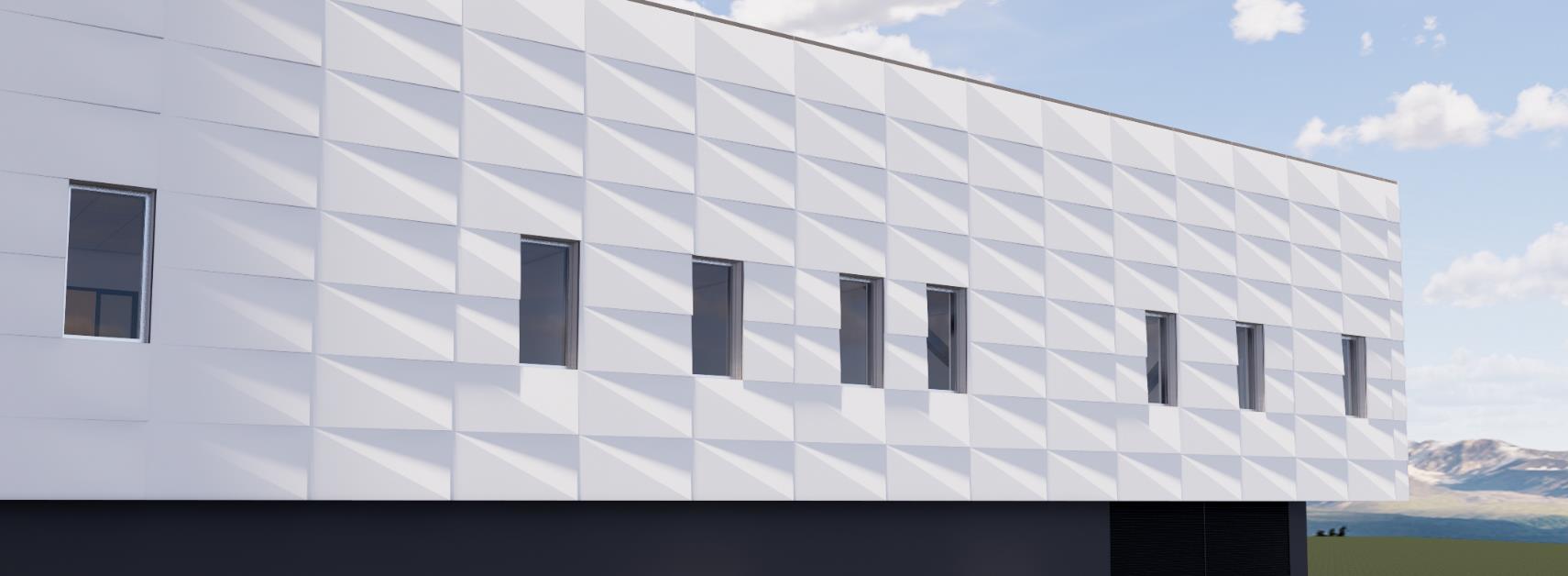 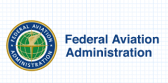 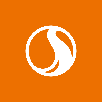 ANC/A11 atct and tracon/base building project
5
2  PROJECT OVERVIEW
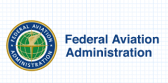 ANC/A11 atct and tracon/base building project
6
DISCLAIMER
Funding
Due to Cost of Project, it is subject to review by FAA Joint Resources Council for Final Investment Decision
NEPA
NEPA: The Environmental Assessment is on-going for the new ATCT/TRACON Site at Ted Stevens International Airport.  
No physical work or early procurement of equipment and materials can be authorized without NEPA process completed and approved.  
The initial work is limited design.
EA anticipated completion March 2024
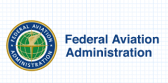 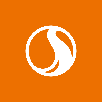 ANC/A11 atct and tracon/base building project
7
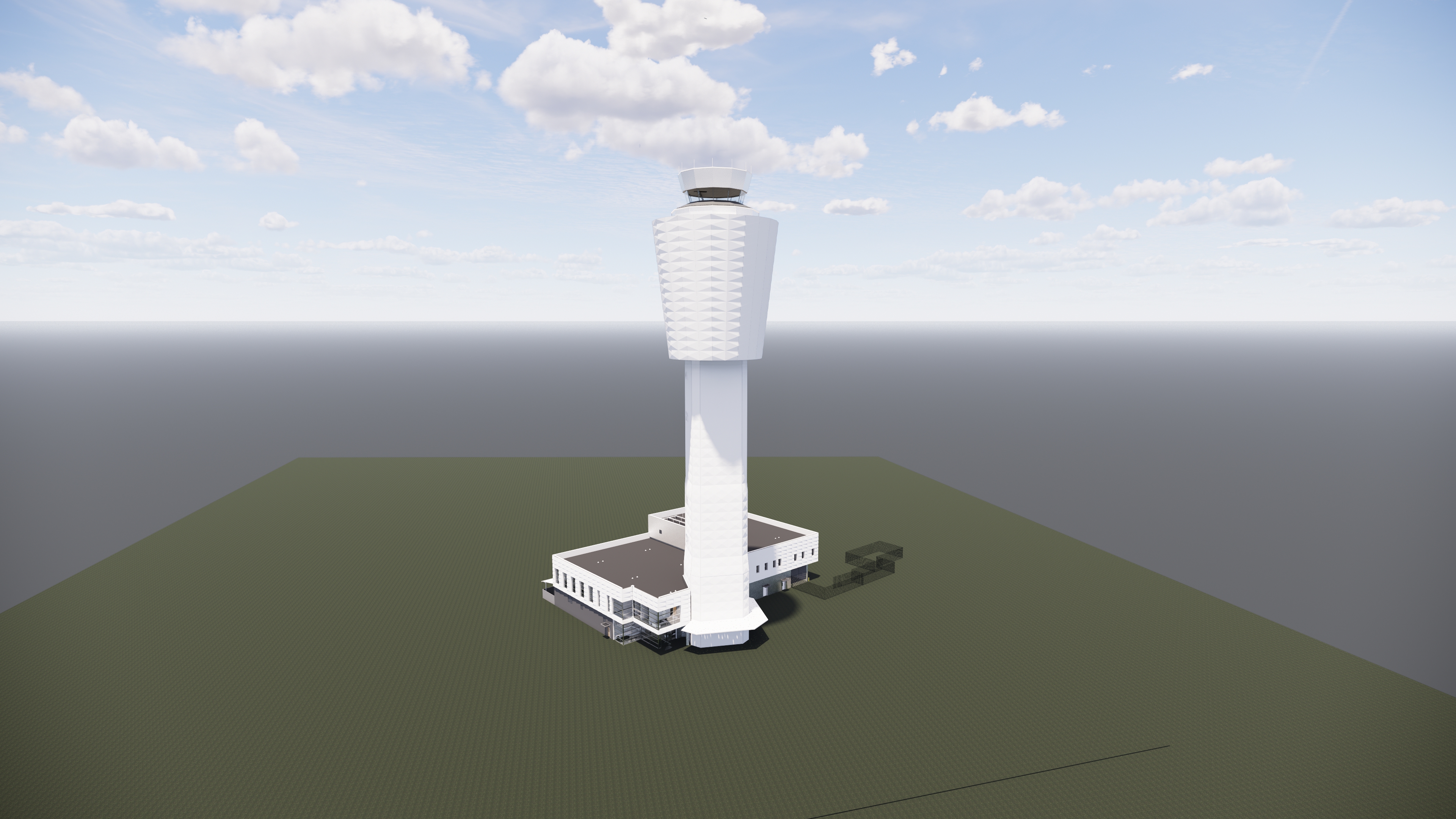 Replace ATCT and TRACON
The Federal Aviation Administration (FAA) intends to replace the existing ANC Airport Traffic Control Tower (ATCT) and A11 Terminal Radar Approach Control (TRACON) facility at the Ted Stevens International Airport in Anchorage, Alaska. The facilities are co-located.
ATCT and TRACON facilities are considered essential facilities by the International Building Code (IBC) (Risk Category IV) and American Society of Civil Engineers (ASCE) (Operational 1-A). 
Design is progressing to Final Design
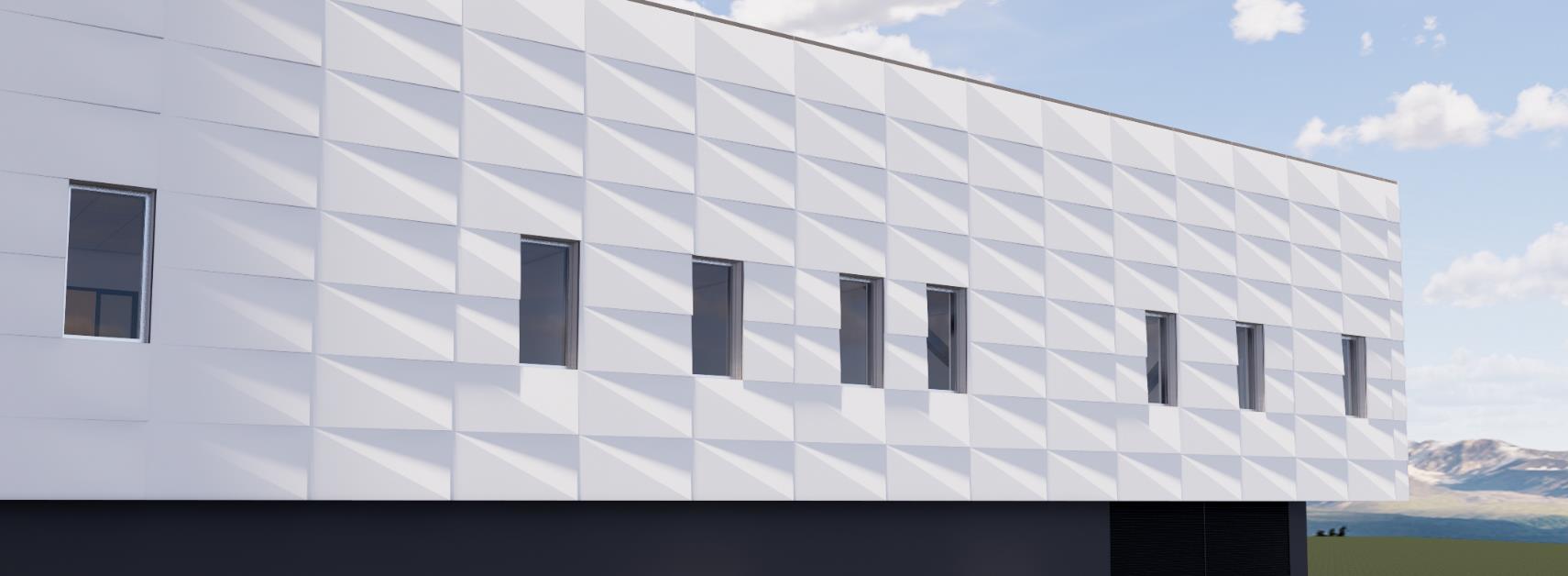 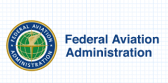 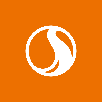 ANC/A11 atct and tracon/base building project
8
3  DESIGN HIGHLIGHTS
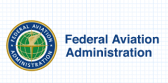 ANC/A11 atct and tracon/base building project
9
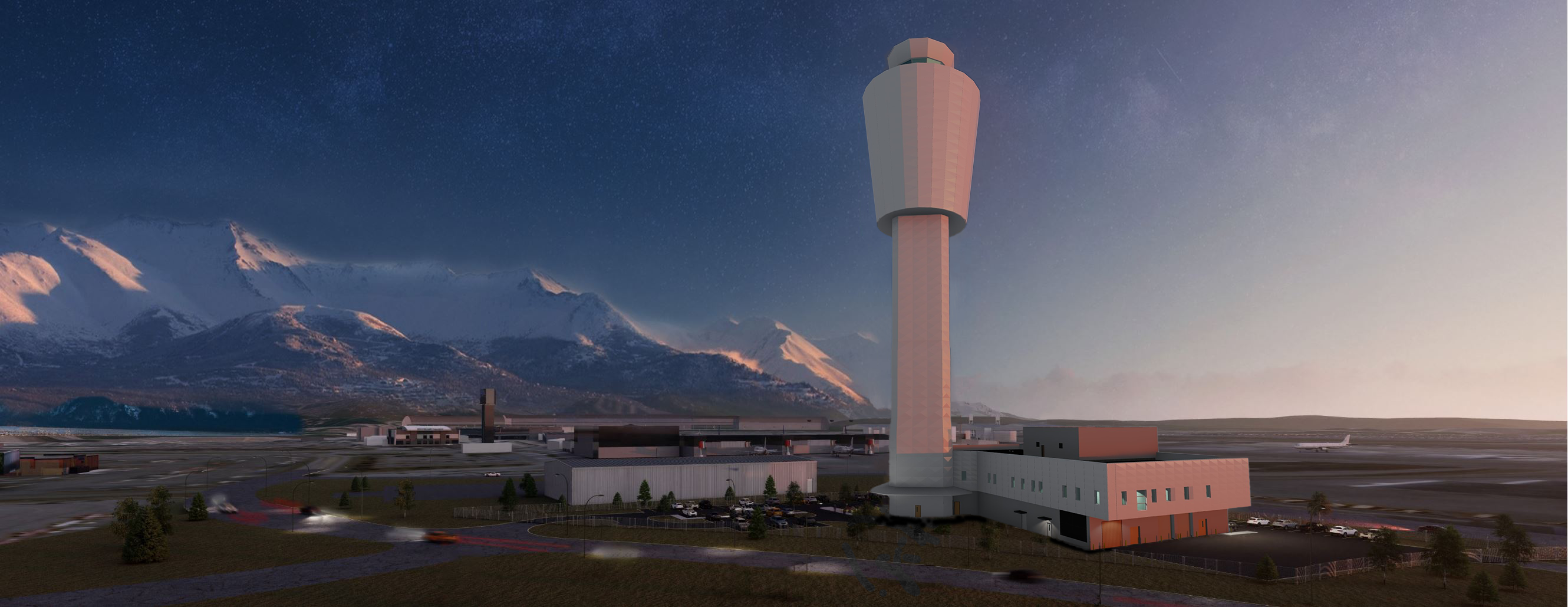 What factors are influencing your decision to pursue projects now?

What is your perception of the FAA?

How does FAA become a preferred owner?
View Looking South-Southwest
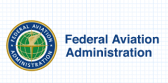 ANC/A11 atct and tracon/base building project
10
SITE DEVELOPMENT
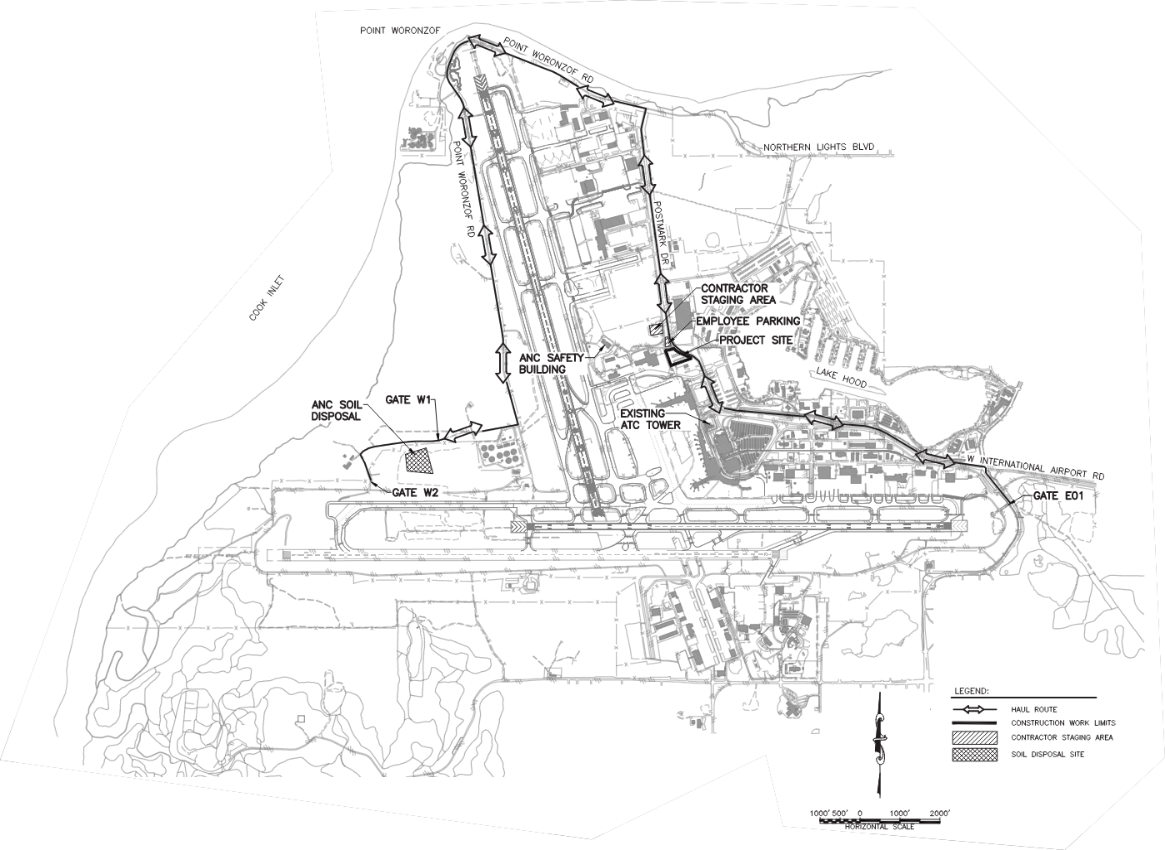 Landside site access from Postmark Drive
Parking 118 vehicles
Landscaping, storm water control, utility relocation, fencing, and gates 
Fiber Optic Transmission System (FOTS)
	Upgrade Field Communications 	loop to meet Diversity 	Requirements
	Provide Field Connectivity to all 	FAA Facilities on the Airport
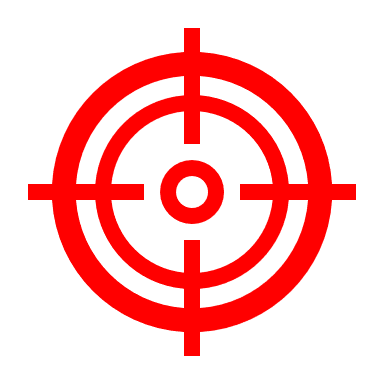 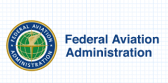 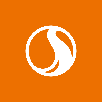 ANC/A11 atct and tracon/base building project
11
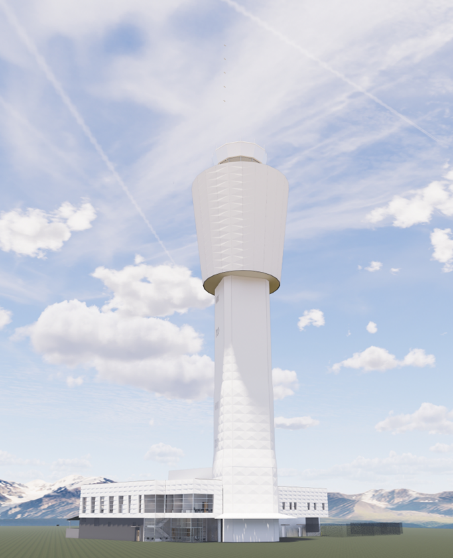 ATCT
Sited to control air traffic at Ted Stevens and Lake Hood Airport
No impacts to Terminal Approach and Missed Approach Surfaces
650 SF Cab Standard Design
7 Operational Air Traffic Control Positions
12-Sided Cab with Structural Mullions
Tallest Building in Alaska – 318’ AGL
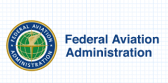 ANC/A11 atct and tracon/base building project
12
ATCT CAB
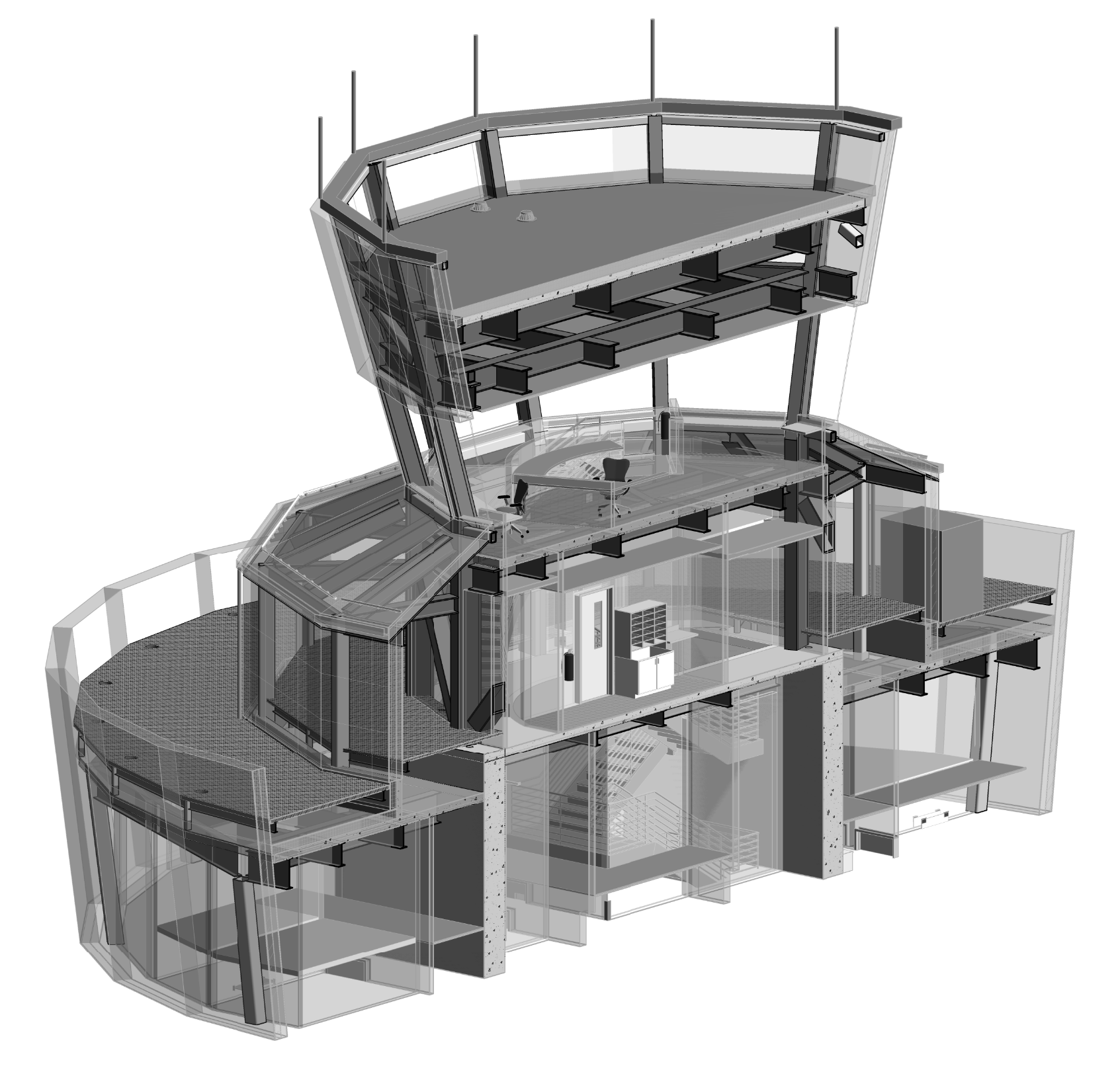 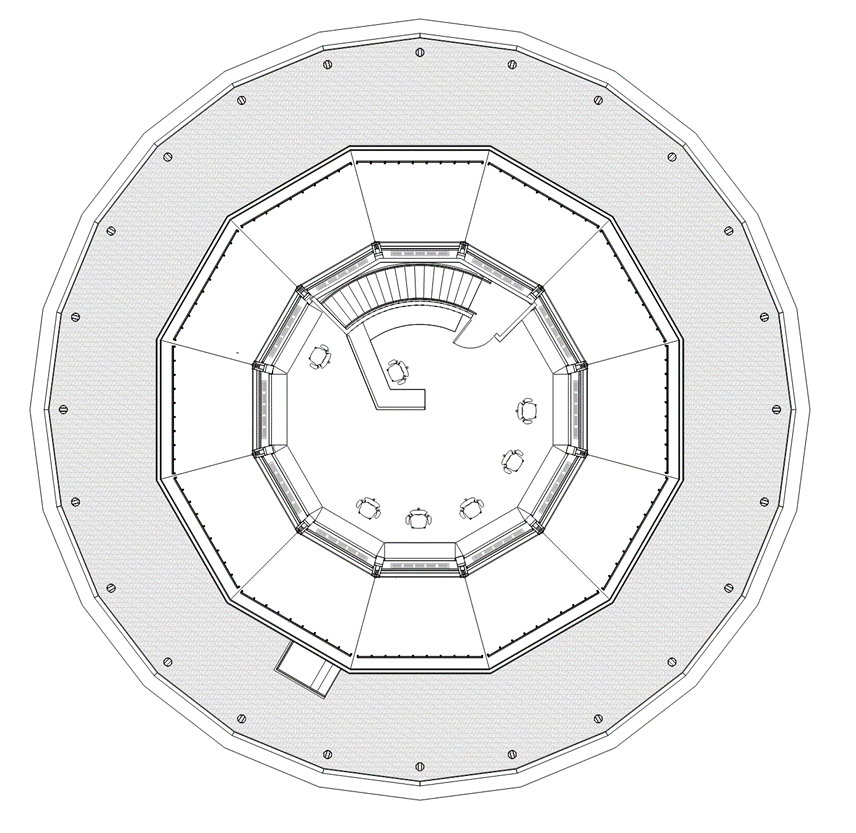 ATCT Cab Isometric View
ATCT Cab Level Floor Plan
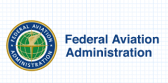 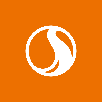 ANC/A11 and BIL ATCT Replace Projects
13
TRACON/BASE BUILDING
Terminal Radar Approach Control Facility

28,000 SF, 2 Stories

13 Operational Air Traffic Positions

FAA Terminal Facility Design Standards
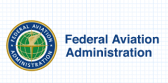 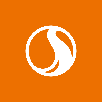 ANC/A11 and BIL ATCT Replace Projects
14
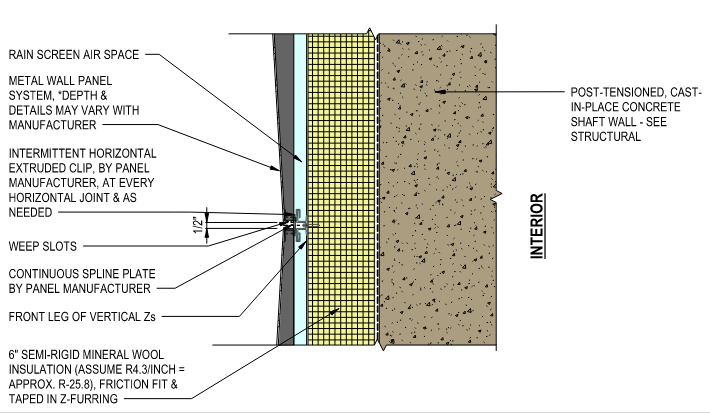 BUILDING SYSTEMS
General
	Arctic Design Driven Systems
	Local Best Practices
	Durable Best Value Materials
Architectural
	Exterior Cladding
	   Metal Rain Screen Aluminum Plate
	   Super Insulated Wall and Roof Systems
	Curtain Wall Glazing
	Cab Glazing
	Façade Access System
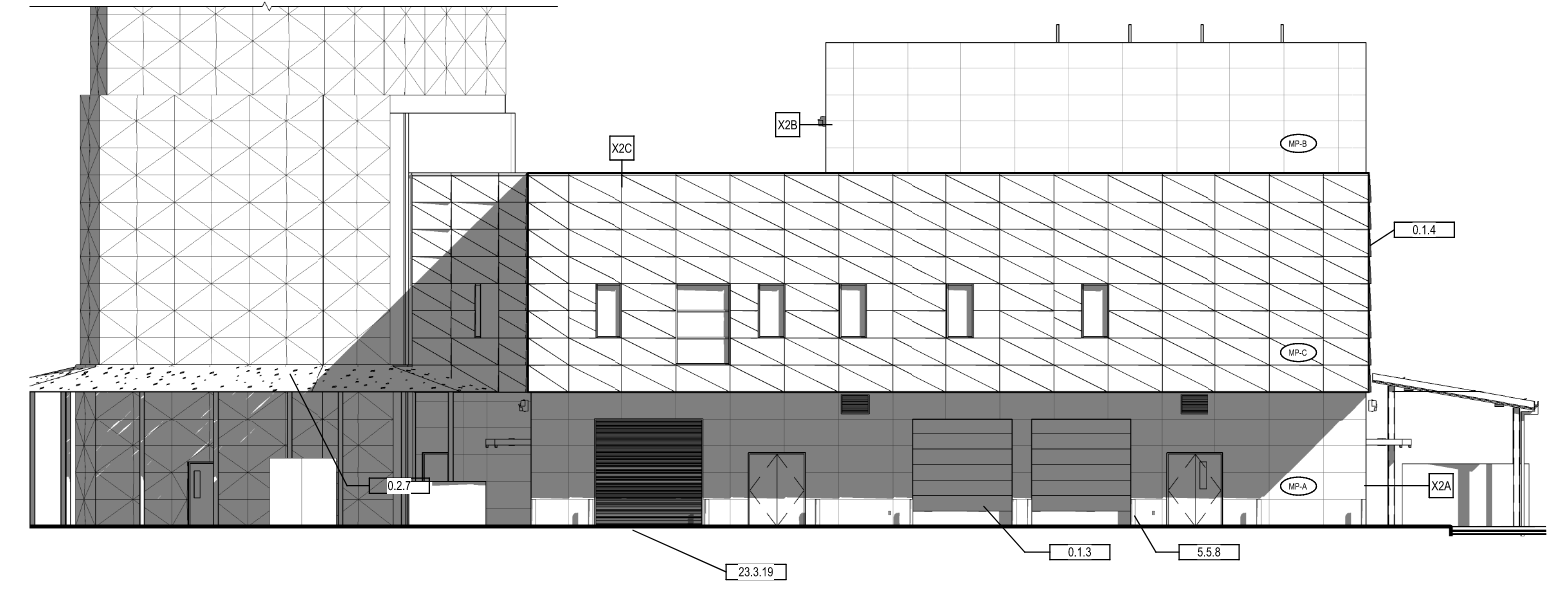 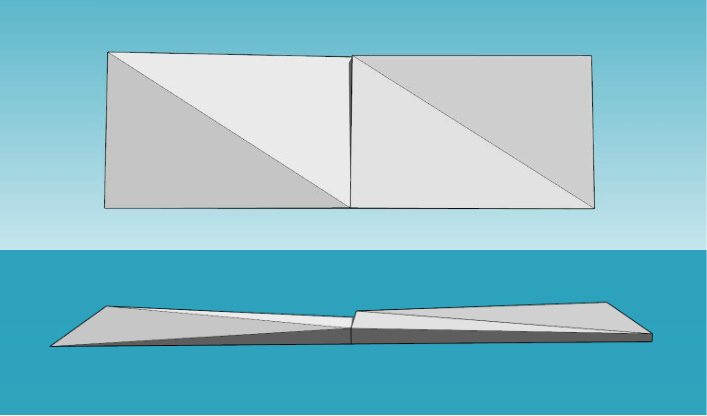 Exterior Cladding System
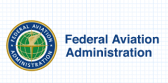 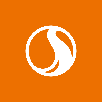 ANC/A11 and BIL ATCT Replace Projects
15
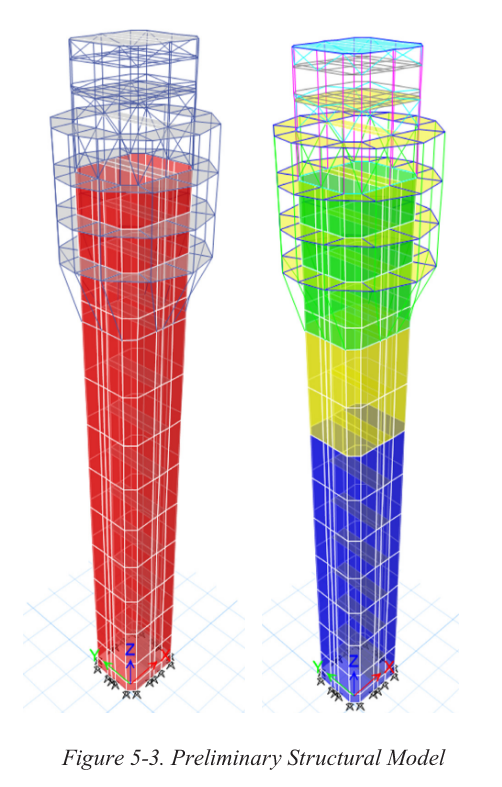 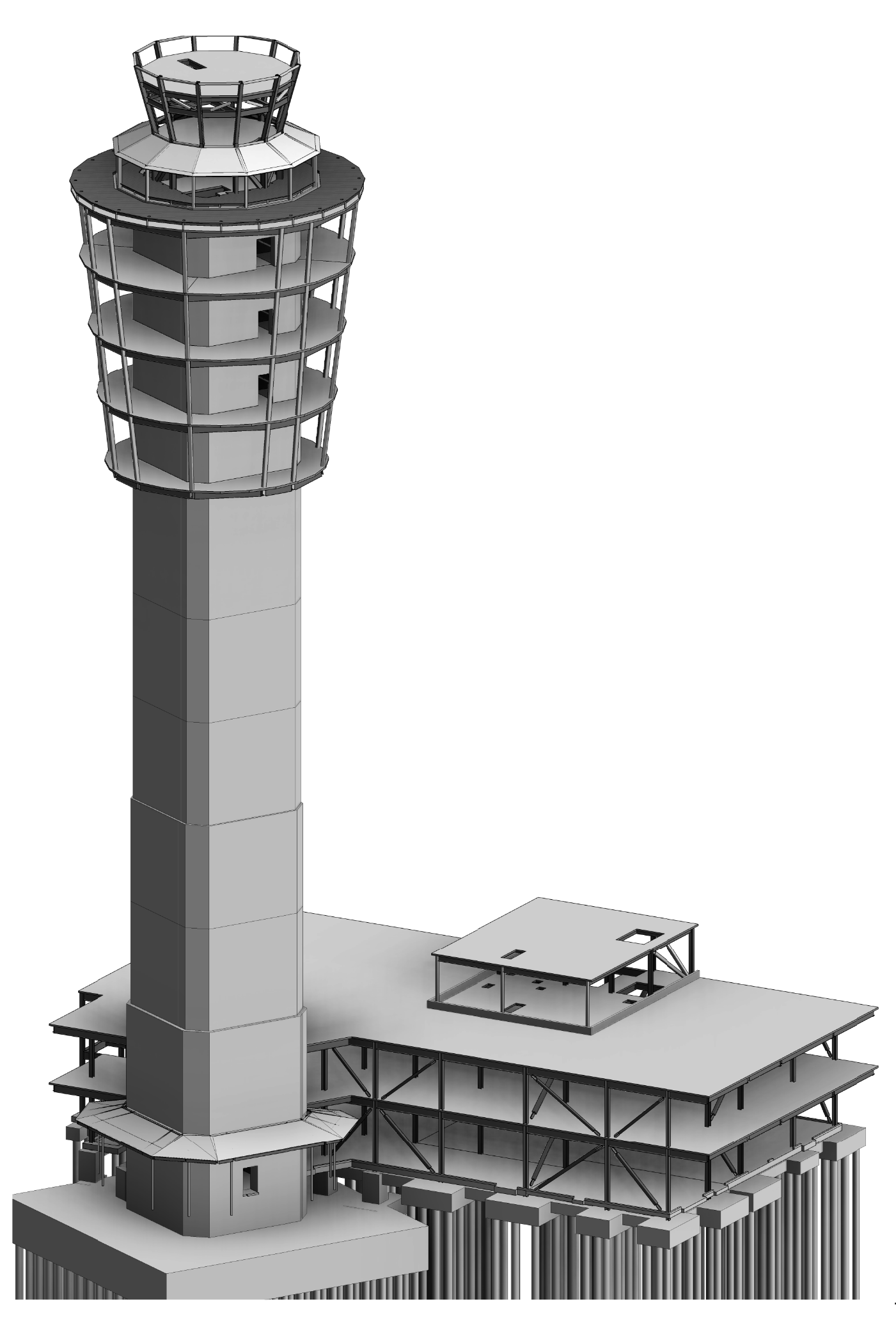 BUILDING SYSTEMS
Structural 
	Performance Based Seismic Design
	ATCT
	   Vertical Post-Tension Concrete
	   Tuned Mass Dampers
	TRACON/Base Building
	    Steel  Braced Frame
Early Structural Analysis                                                     Structural Model
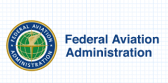 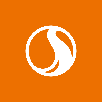 ANC/A11 and BIL ATCT Replace Projects
16
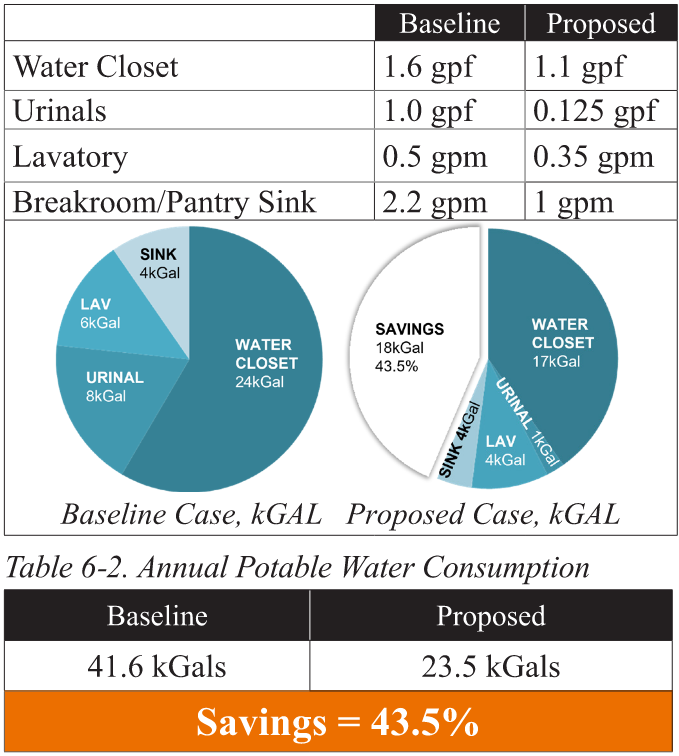 BUILDING SYSTEMS
Mechanical
	Decoupled Systems – Air and Hydronic
	2N redundant cooling in critical spaces
	Dual Fuel Boilers
Electrical
	Critical Power Distribution System, Type 1 	(Engine Generator backup with a facility UPS)
	Lightning Protection and Grounding
Sustainable Design
	FAA Sustainable Design Guidelines
	Low Energy and Water Use Systems
	Occupant Health and Wellness
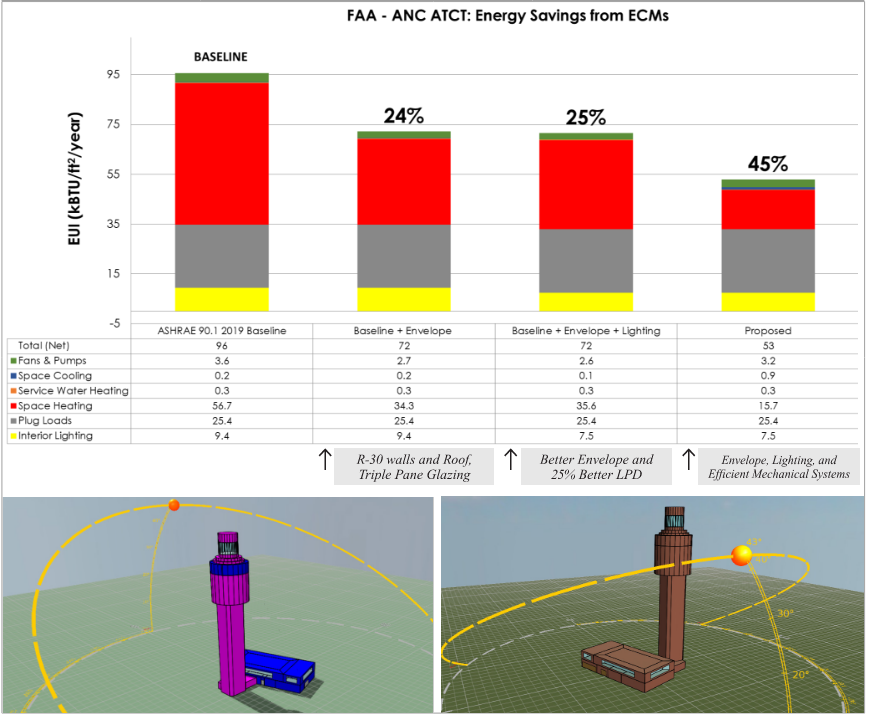 Energy and Water Analysis
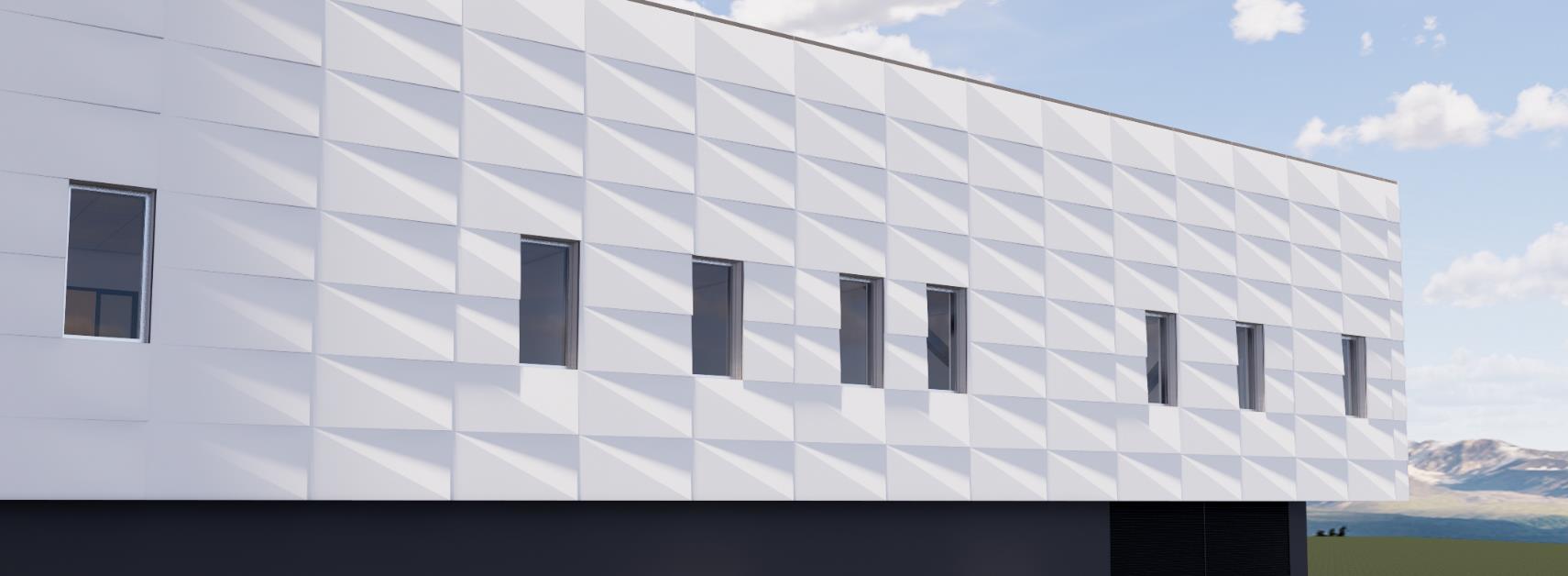 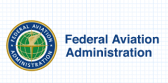 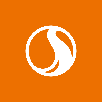 ANC/A11 atct and tracon/base building project
17
4  PROCUREMENT AND SCHEDULE
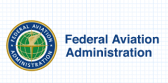 ANC/A11 and BIL ATCT Replace Projects
18
PROCUREMENT HIGHLIGHTS
Two Phase Contract Procurement – Best Value
	Phase I Request for Qualifications
	Phase II Proposal
Anticipated $150M+ Contract Amount
FAA is considering options to increase bidder participation
Award Fees
Constructability Reviews – Cost Sharing
Photo source: DOT Alaska
Dan Hartman
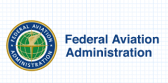 ANC/A11 and BIL ATCT Replace Projects
19
SCHEDULE
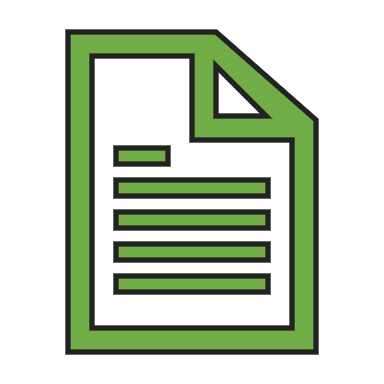 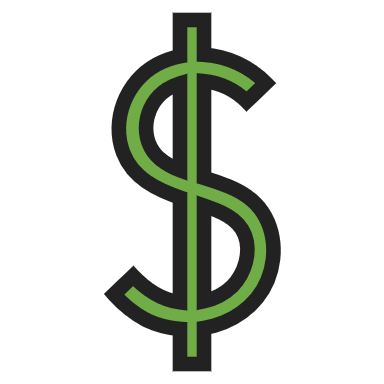 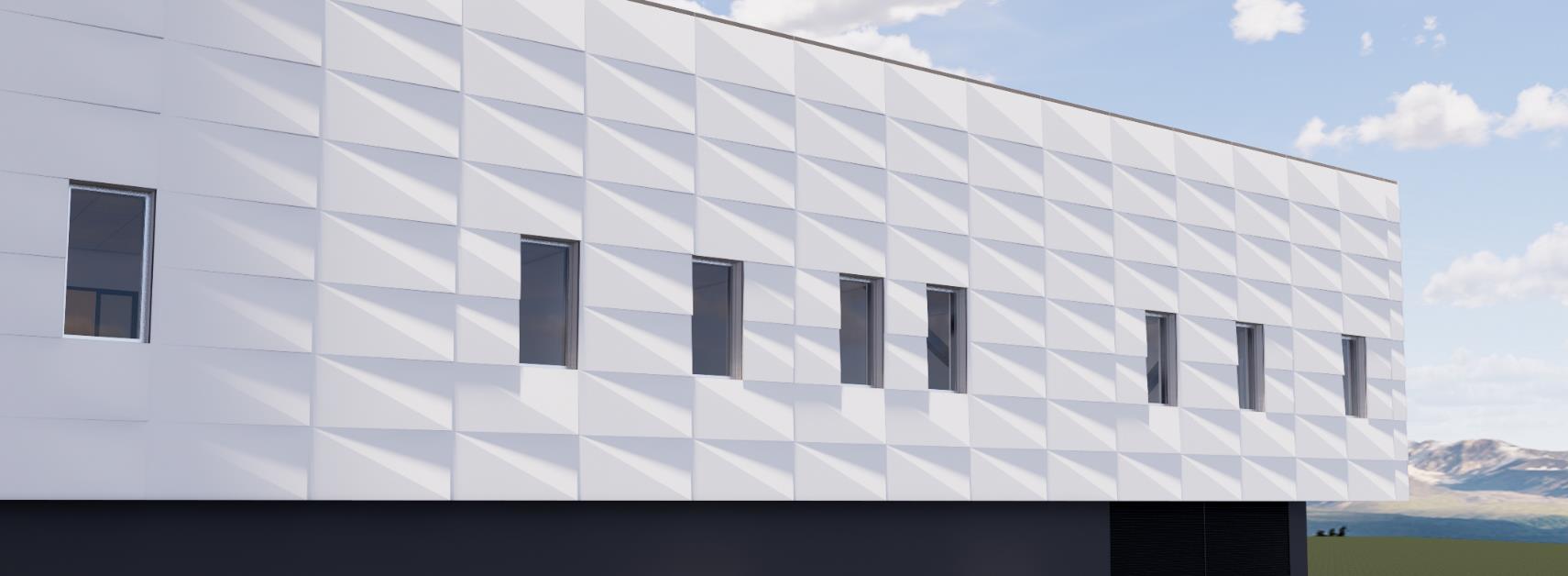 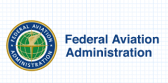 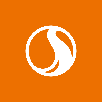 ANC/A11 atct and tracon/base building project
20
5  CONSTRUCTION INDUSTRY INPUT
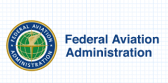 ANC/A11 atct and tracon/base building project
21
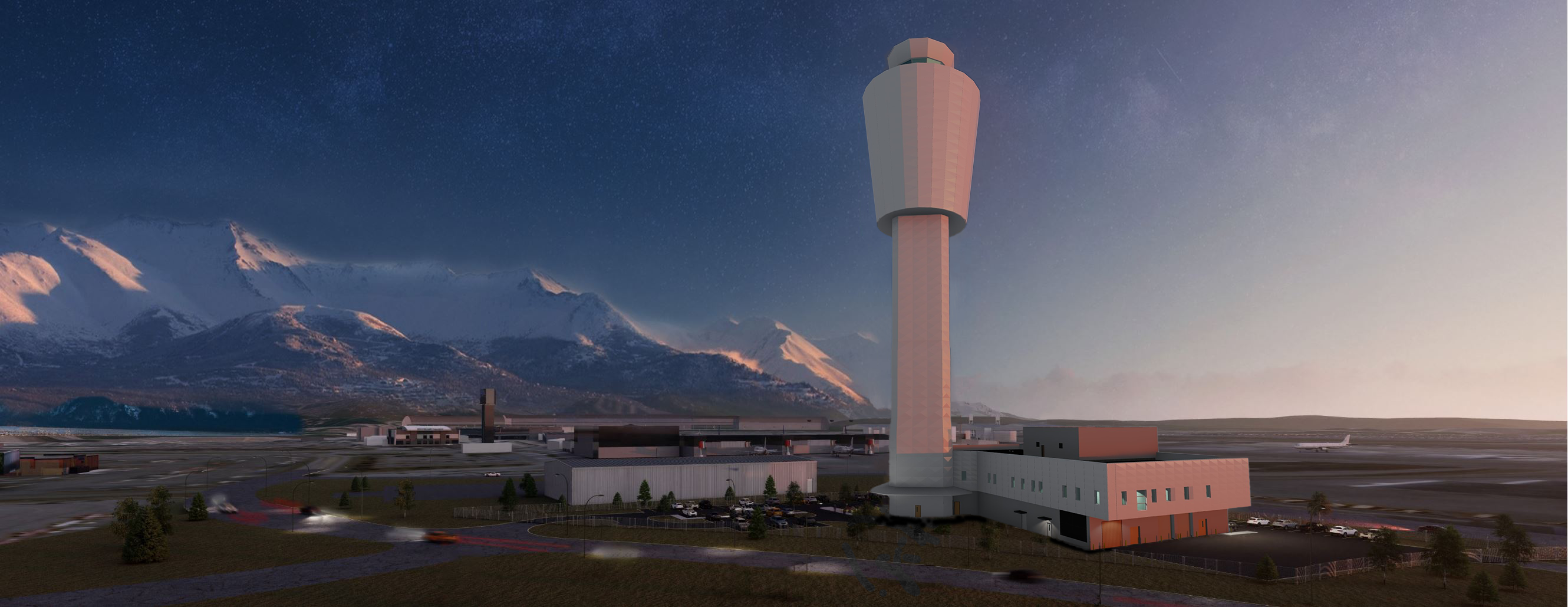 CONSTRUCTION INDUSTRY INPUT TO FAA
What factors are influencing your decision to pursue projects now?
What is your perception of the FAA?
How does FAA become a preferred owner?